In de praktijken en het leven van boeren, herders, inheemse volkeren
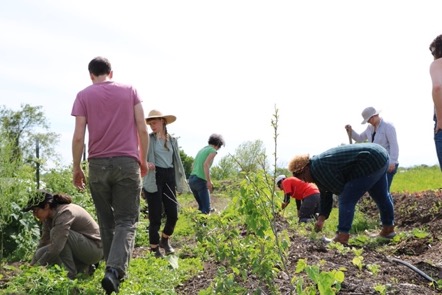 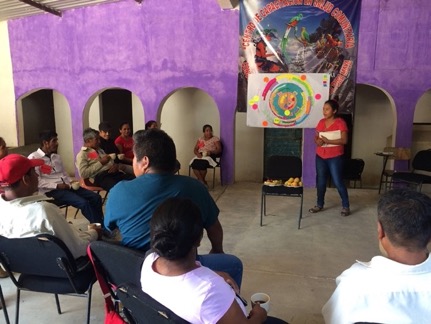 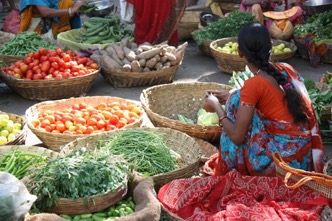 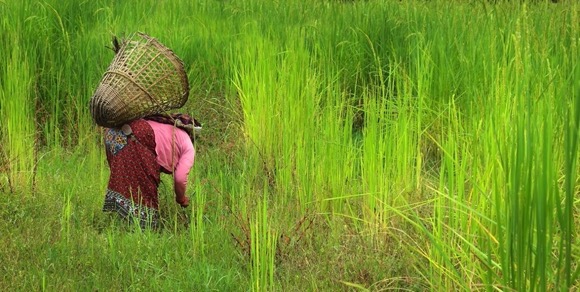 [Speaker Notes: Of great importance is the application of agroecology by farmers around the world]
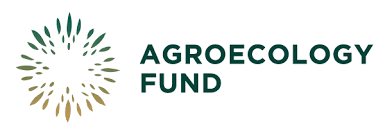 In multilaterale instellingen, donoren, sociale bewegingen, NGOs
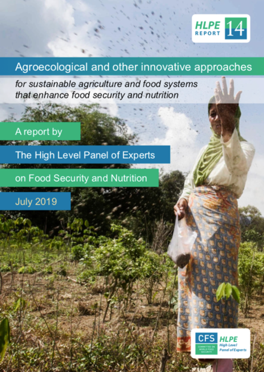 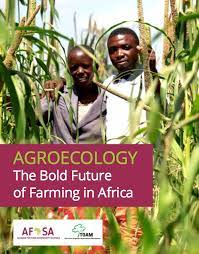 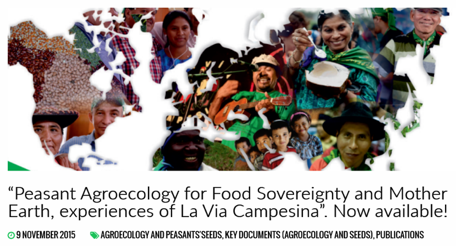 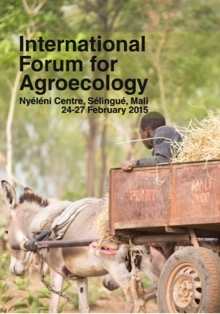 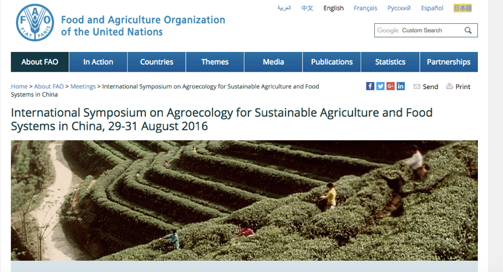 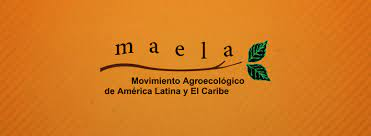 [Speaker Notes: An increasing number of international institutions, funders and social movements have also embraced agroecology. 
It this multi-dimensional evolution in science, social movements and practice, which has garnered so much interest in agroecology’s role in food systems transformation.
Yet, there are still very few formal academic programs or institutes on agroecology around the world]
In academisch onderzoek
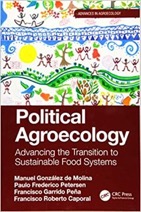 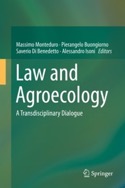 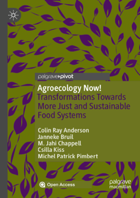 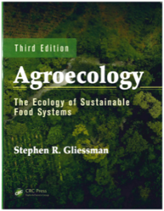 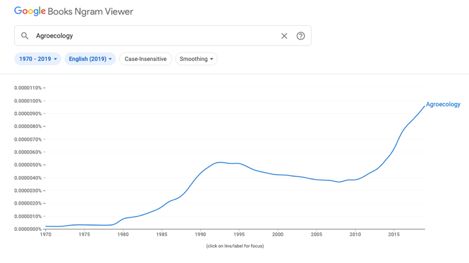 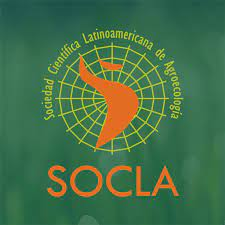 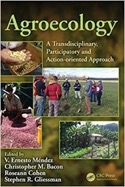 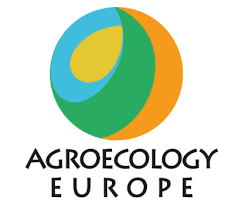 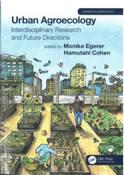 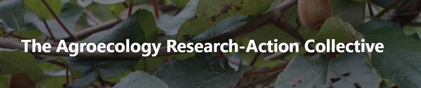 Source:) Agroecoloogy & Sustainable Food SystemsMason et al. (2020
[Speaker Notes: In the last decades academic work in agroecology has grown exponentially]
Transformatieve, politieke agroecologie
Gebaseerd op principes ipv op voorschriften
Versterkt de integratie van landbouw en natuur, aangepast aan lokale context
Grote focus op rechten, rechtvaardigheid en waardigheid voor iedereen
Is vooral een politiek process: agroecology als een pad op weg naar voedselsoevereiniteit
De ‘agency’ van producenten en ‘burgers’ staat centraal  -> machtsverschuiving in het voedselsysteem -> nieuwe vormen van bestuur (governance)
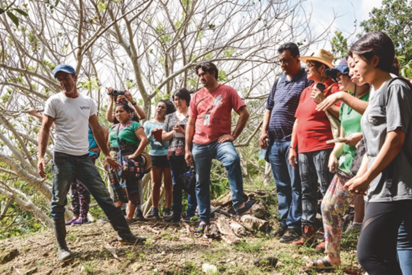 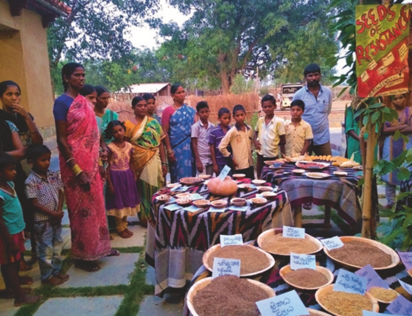 Governance
Governance heeft betrekking op de interacties tussen mensen en structuren die bepalen hoe en door wie macht wordt uitgeoefend - hoe besluiten worden genomen. 








> Governance gaat over macht, relaties, verantwoordelijkheid en verantwoording 
> Vindt plaats in formele en informele omgevingen
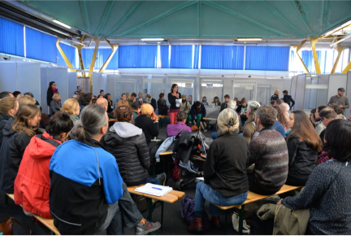 [Speaker Notes: Michel]
Agroecologie
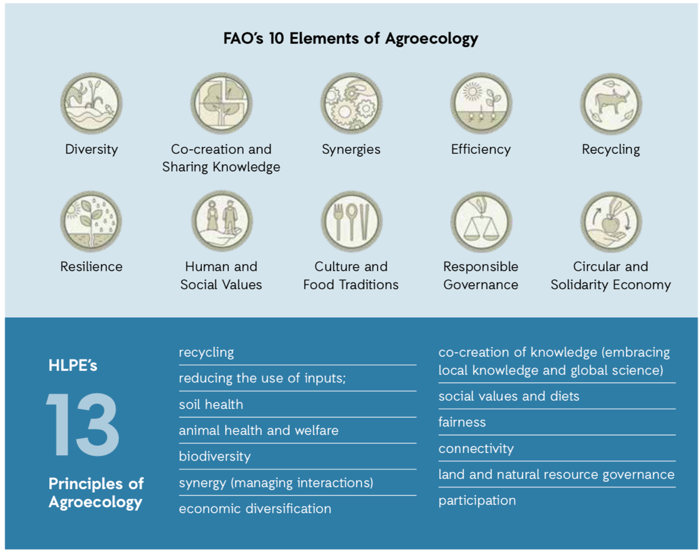 [Speaker Notes: I thought I would start by providing a definition of agroecology. It is not an easy approach to define, but I think this recent definition does a good job. You can see that at the core of agroecology is attaining food systems that are ecologically sound and socially just, through an inclusive process]
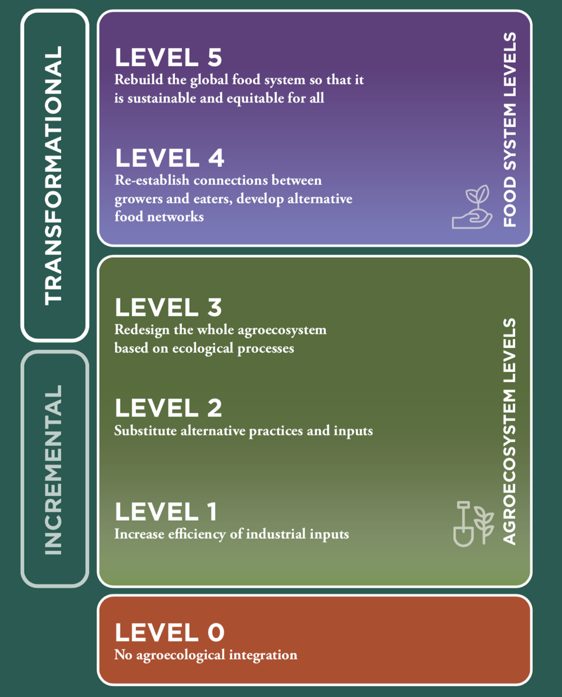 Source: Biovision
B. Knowledge and Culture
A. Rights and Access to Nature: Land, Water, Seeds and Biodiversity
C. Systems of Economic  Exchange
Practices
Governance
F. Discourse
D. Networks
E. Equity
Extra:Verantwoordelijke voedselpatronen
[Speaker Notes: Access to Land/Seeds/Water/Bio - Jahi 
Networks – Colin
Knowledge and Culture – Michel
Systems of Exchange – Colin
Equity - Jahi
Discourse - Csilla]
Domeinen 1-6
Helpende en tegenwerkende factoren voor agroecologie
Disabling Factors
 (regime lock-in)
Enabling Factors 
(Niche Dynamics)
[Speaker Notes: Colin]
Domein F: Discours
High Potential for 
Transformations
Low Potential for 
Transformations
B
A
C
F
D
E